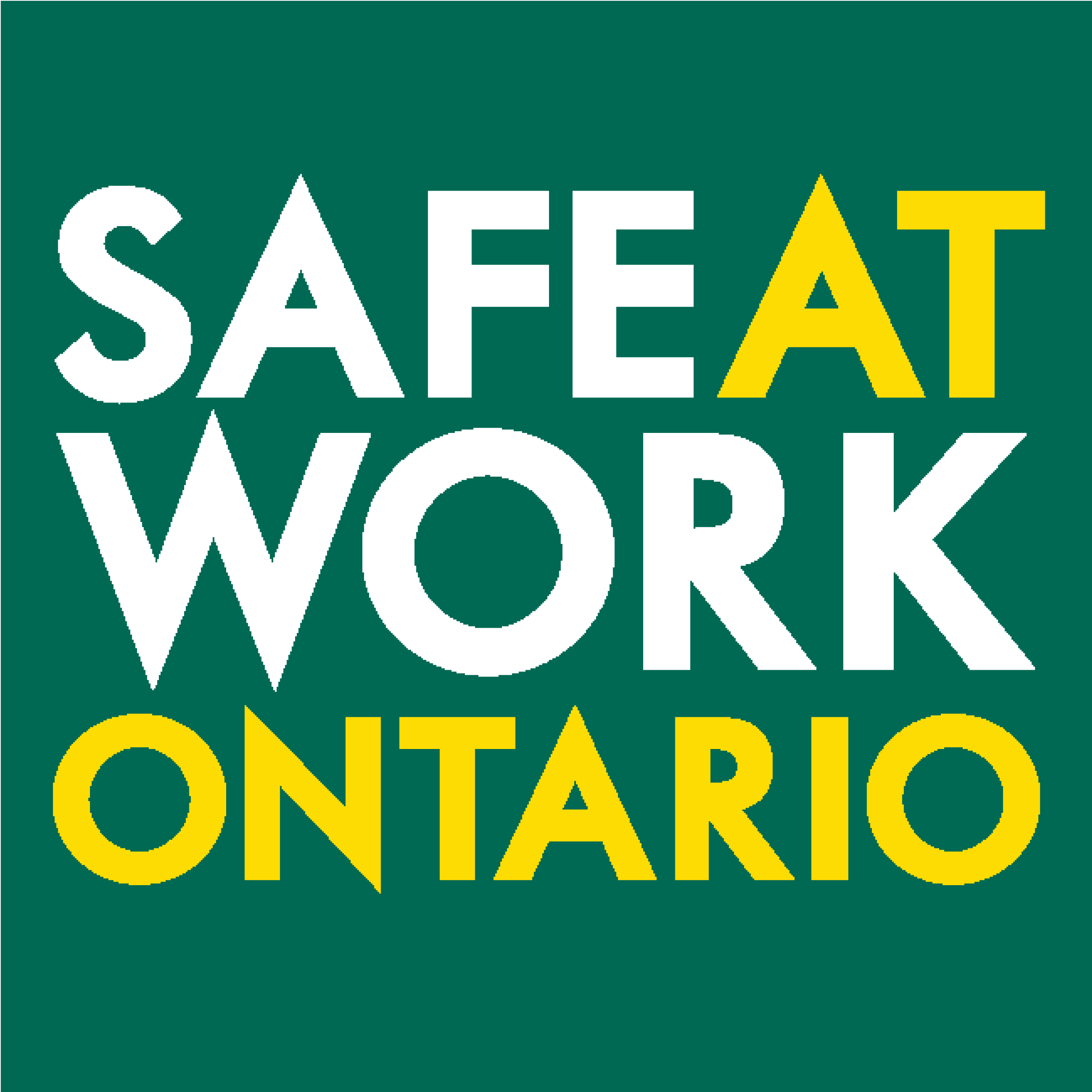 Canadian Association of Moldmakers  COVID-19
Ron Landry, Provincial Coordinator, MLTSD
June 2020
Note
This resource does not replace the Occupational Health and Safety Act (OHSA) and its regulations, and should not be used as or considered legal advice.  Health and safety inspectors apply the law based on the facts in the workplace.It is the responsibility of workplace parties to ensure compliance with the legislation. This document does not constitute legal advice.
2
Objectives
To outline the risks associated with COVID-19 
To explain the requirements under the Occupational Health and Safety Act and its regulations
To share an overview of MLTSD field visit COVID-19 activities.
To highlight some practices for protecting against COVID-19 in the workplace.
Know what to do if a worker tests positive for COVID-19.
To provide information about resources available to assist workplace parties
3
The 2019 novel coronavirus (COVID-19)
The 2019 novel coronavirus (COVID-19) causes a respiratory infection that originated in Wuhan, China and has expanded into Canada and many other countries around the world. 
The virus typically spreads through close personal contact with an infected person or touching an infected surface, and then touching your mouth, nose or eyes.
4
MLTSD Inspectors
MLTSD Inspectors continue to enforce the OHSA and its regulations, including but not limited to the following:
Occupational Health and Safety Act, (OHSA)
Industrial Establishments, Regulation 851

MLTSD Inspectors also have the authority to enforce:
Emergency Orders made under the Emergency Management and Civil Protection Act (EMCPA)
5
MLTSD COVID-19 Activities
Proactive Inspections 
Reaction Investigations – work refusals, critical injury, fatality, occupational illness/disease, reprisals
Consultation Field Visits – education, outreach, compliance assistance 
The ministry also has a team of specialists that may accompany an inspector to provide additional expertise. 
These professionals include: engineers, hygienists, doctors, ergonomists, and radiation experts. 
MLTSD has also conducted some joint visits with local public health units (e.g. occupational illness – outbreaks)
6
MLTSD COVID-19 Activities as of Mid June 2020
Conducted over 10, 000 Field Visits.
Approx. 4800 Proactive FVs
Approx. 5400 Reactive FVs
Over 6400 orders issued under the OHSA and it’s regulations. 
Inspectors, Employment standard officers and TSSA inspectors have been conducting proactive visits to workplaces to support MLTSD role under the Emergency Management and Civil Protection Act (EMCPA).
7
Take every precaution reasonable in the circumstances
MLTSD is currently using the general duty section 25(2)(h) of the OHSA to require employers to take every precaution reasonable in the circumstances for the protection of a worker from COVID19 in the workplace.
This includes a focus on:
Screening to prevent workers who may have COVID-19 from coming to work
Physical distancing (a 2m separation) between workers or others
Proper onsite hygiene
Engineering controls
Other precautions including the use of personal protective equipment (PPE)
8
Compliance
Employers and workers need to consider how they can work safely and prevent the spread of COVID-19. 
All measures taken to prevent the spread of COVID-19 should be done in compliance with requirements under the Occupational Health and Safety Act, Emergency Orders made under the Emergency Management and Civil Protection Act (EMCPA), and public health directives and guidance issued by Ontario’s Chief Medical Officer of Health and the Ministry of Health.
9
Hazard controls to consider
Screening to prevent workers who may have COVID-19 from coming to work
*symptoms include: cough, fever, difficulty breathing

Provision of hygiene supplies (soap and water or hand sanitizer)

Cleaning and disinfection of high-touch surfaces (shared tools, controls, handrails, doors, lunch tables)
10
2 metre separation
Ensure physical distancing (a 2m separation) between workers, where possible

Consider changing the work layout, work schedule or job rotation to allow distance at start and end of work and during lunch and other breaks.
Consider limiting the number of entry points and using floor markings to show where people should move and how they should distance themselves.

Control measures including robust screening, hand hygiene, cough/sneeze etiquette and frequent cleaning of high touch surfaces are even more important.
11
Controls continued
In circumstances where 2 metres cannot be maintained, the employer must implement additional controls to protect the worker. 
In the hierarchy of controls the last line of defence is personal protective equipment (PPE). 
If workers are required to wear PPE, workers must be trained in its use (including proper removal and disposal), care and limitations.
Masks used for source control are not considered to be PPE. 
Employers may wish to consider implementing masks for source control as part of the suite of controls in place to control COVID-19.
For guidance on source control masking refer to Public Health Ontario- Masking for Source Control of COVID-19 Considerations for Workers in Non-Healthcare Settings
12
What if a worker tests positive for COVID19?
Under the Occupational Health and Safety Act (OHSA), [subsection 52(2)], if an employer is advised that a worker has an occupational illness due to an exposure at the workplace or that a claim has been filed with the Workplace Safety and Insurance Board (WSIB), the employer is required to notify the ministry in writing within four days.  Refer to the Industrial Regulation section 5 for the details of what to report.
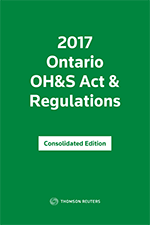 If you have questions or would like to report a critical injury, fatality or report an occupational illness, please call:
Occupational Health and Safety Contact Centre
1-877-202-0008
13
Heat Stress
When implementing controls to address potential exposure to COVID-19 it is important to ensure that no new hazards are introduced. 

Employers also have a duty to take all reasonable precautions to protect workers from the risk of heat stress.  

For factories there are additional requirements regarding ventilation and temperature under section 128 and 129 of the Industrial Establishment Regulation.  

The employer, in consultation with the joint health and safety committee may wish to refer to the Ministry’s guidance on heat stress available at: https://www.ontario.ca/page/managing-heat-stress-work when implementing a heat stress program.
14
Internal Responsibility System (IRS)
The OHSA makes it clear that employers have the greatest responsibilities with respect to health and safety in the workplace. 

However, all parties have a responsibility for promoting health and safety in the workplace and to help the workplace be in compliance with the OHSA.
The respective roles and responsibilities for all workplace parties are detailed in the OHSA. This is the basis for the 
Internal Responsibility System (IRS).
15
June 16, 2020
Employer responsibilities
Employers have obligations under the Occupational Health and Safety Act (OHSA) and its regulations to protect workers from hazards in the workplace, including infectious diseases. 
Under OHSA Employers must: 
Ensure workers know about hazards and dangers by providing information, instruction and supervision on how to work safely 
Ensure supervisors know what is required to protect workers’ health and safety on the job 
Create workplace health and safety policies and procedures 
Ensure everyone follows the law and the workplace health and safety policies and procedures 
Ensure workers wear and use the right protective equipment; and, 
Do everything reasonable in the circumstances to protect workers
16
Worker rights
The OHSA gives workers three important rights:
The right to know about hazards in their work and get information, supervision and instruction to protect their health and safety on the job.
The right to participate in identifying and solving workplace health and safety problems either through a health and safety representative or a worker member of a joint health and safety committee.
The right to refuse work that they believe is dangerous to their health and safety or that of any other worker in the workplace.
Workers should raise any concerns to their:
supervisor
joint health and safety committee
health and safety representative
17
Worker responsibilities
Under OHSA, worker responsibilities include: 
reporting hazards in the workplace
working safely and following safe work practices
using the required personal protective equipment
participating in health and safety programs established for the workplace
18
Protecting against COVID-19
When determining reasonable precautions for the protection of workers during the pandemic, employers should follow the guidance provided by Public Health Ontario and the Ministry of Health. This includes encouraging workers to:
wash hands often with soap and water or alcohol-based hand sanitizer
sneeze and cough into sleeve
if a tissue is used, discard immediately and wash hands afterward
avoid touching eyes, nose or mouth
avoid contact with people who are sick
avoid high-touch areas, where possible, or ensure hands are cleaned afterward
where possible, wear gloves when interacting with high-touch areas. Do not touch face with gloved hands. Take care when removing gloves. Ensure hands are washed after removing gloves.
19
Develop your COVID-19 workplace safety plan
This MLTSD guide is for employers. Whether you are currently operating or planning for your workers to return to work, the guide will help you develop a plan to work safely. It will help prepare you to put controls into place to make the workplace safer for everyone
You can use the COVID-19 safety plan template to create your plan. https://www.ontario.ca/page/develop-your-covid-19-workplace-safety-plan

Check the resources to prevent COVID-19 in the workplace for sector-specific information and examples of controls that apply to your workplace specifically
20
Printable posters
How to Self-Isolate: https://www.publichealthontario.ca/-/media/documents/ncov/factsheet-covid-19-how-to-self-isolate.pdf?la=en
 How to Self-Monitor: https://www.publichealthontario.ca/-/media/documents/ncov/factsheet-covid-19-self-monitor.pdf?la=en
 Cleaning and Disinfection for Public Settings: https://www.publichealthontario.ca/-/media/documents/ncov/factsheet-covid-19-environmental-cleaning.pdf?la=en
 Public Health Ontario’s How to Handwash Poster: https://www.publichealthontario.ca/-/media/documents/jcyh-handwash.pdf?la=en
21
Online Resources
Employers and workers can refer to the Ministry’s Guide to the Occupational Health and Safety Act to understand their health and safety rights and responsibilities.  They may also wish to contact one of the health and safety partners for assistance.

The Ministry has a number of Resources to prevent COVID-19 in the workplace, including: 
Manufacturing health and safety during COVID-19

Please check the Ministry of Health (MOH) COVID-19 website regularly for updates, FAQs, and other information related to COVID-19.
22
Questions?
23
Thank You!
24